Public Input MeetingSandy Pond RoadComplete Streets Improvements
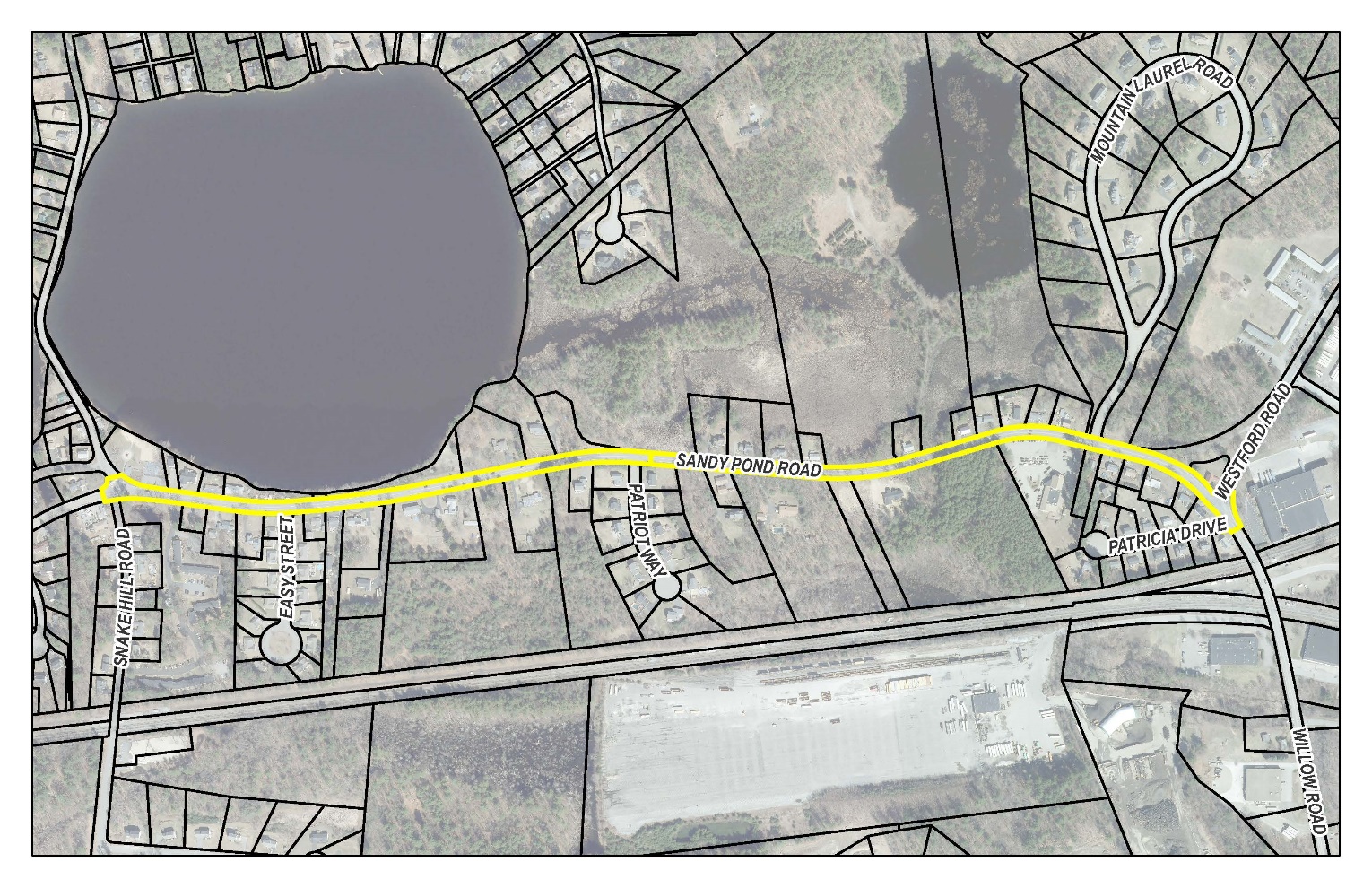 Town of Ayer

Department of Public Works

September 13th, 
2023
What is a Complete Street?
MassDOT: “A Complete Street is one that provides safe and accessible options for all travel modes – walking, biking, transit and vehicles – for all ages and disabilities”.
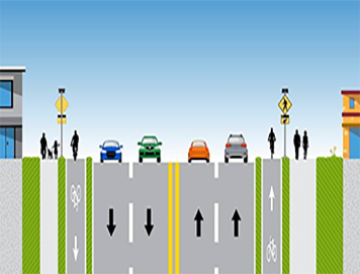 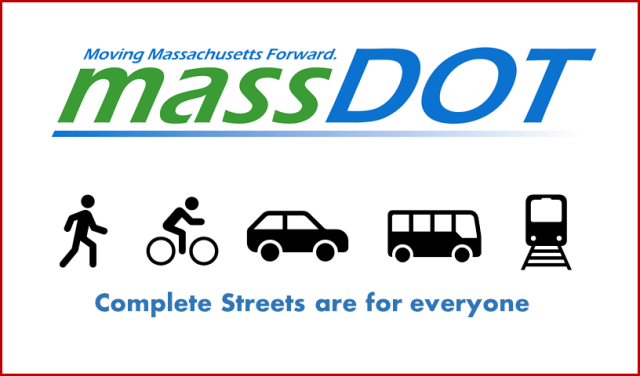 MassDOT Complete Streets Funding Program
2016: MassDOT launched Complete Streets funding program

Up to $500,000 available to participating communities every four years
Sandy Pond Road(Snake Hill Road to Westford Road)
50’ right-of-way, 4,800’ long (0.9 miles)

30’ wide road (13’ wide travel lanes, 1’ – 2’ wide shoulders)

No sidewalks, curbing, bike lanes, or ADA compliant crossings
Sandy Pond Road – Typical Section
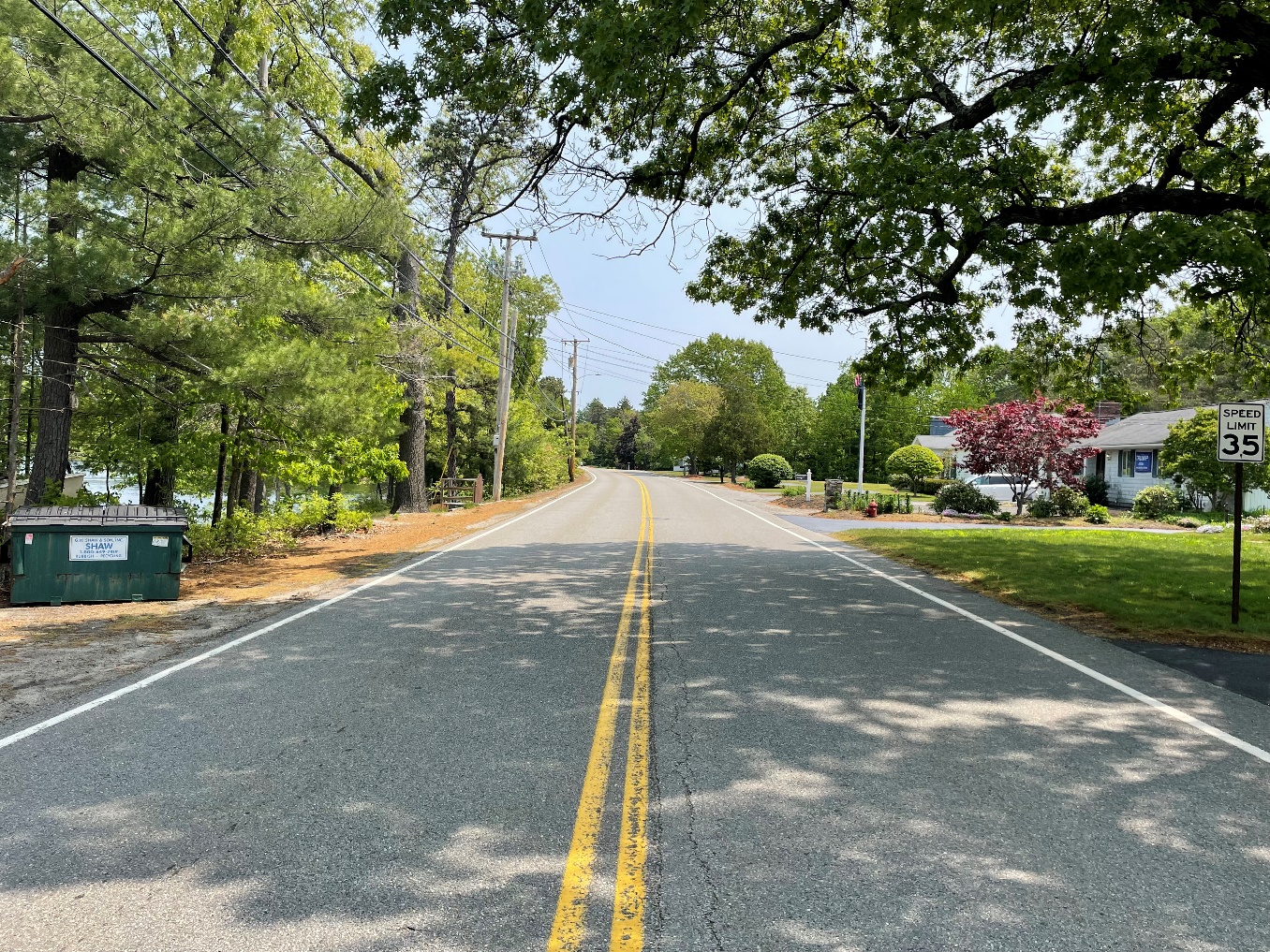 Sandy Pond Road at Snake Hill Road
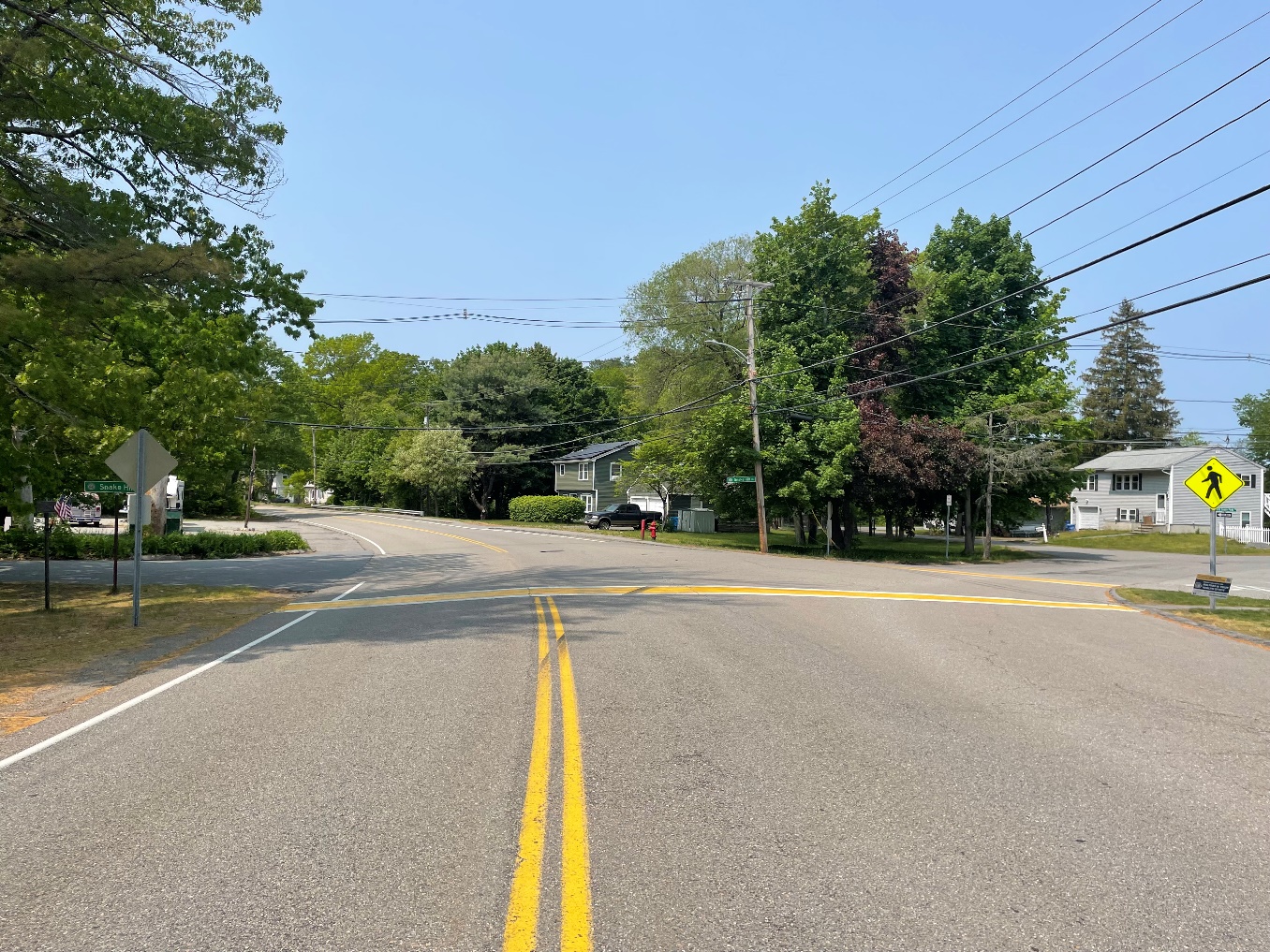 Sandy Pond Road at Easy Street
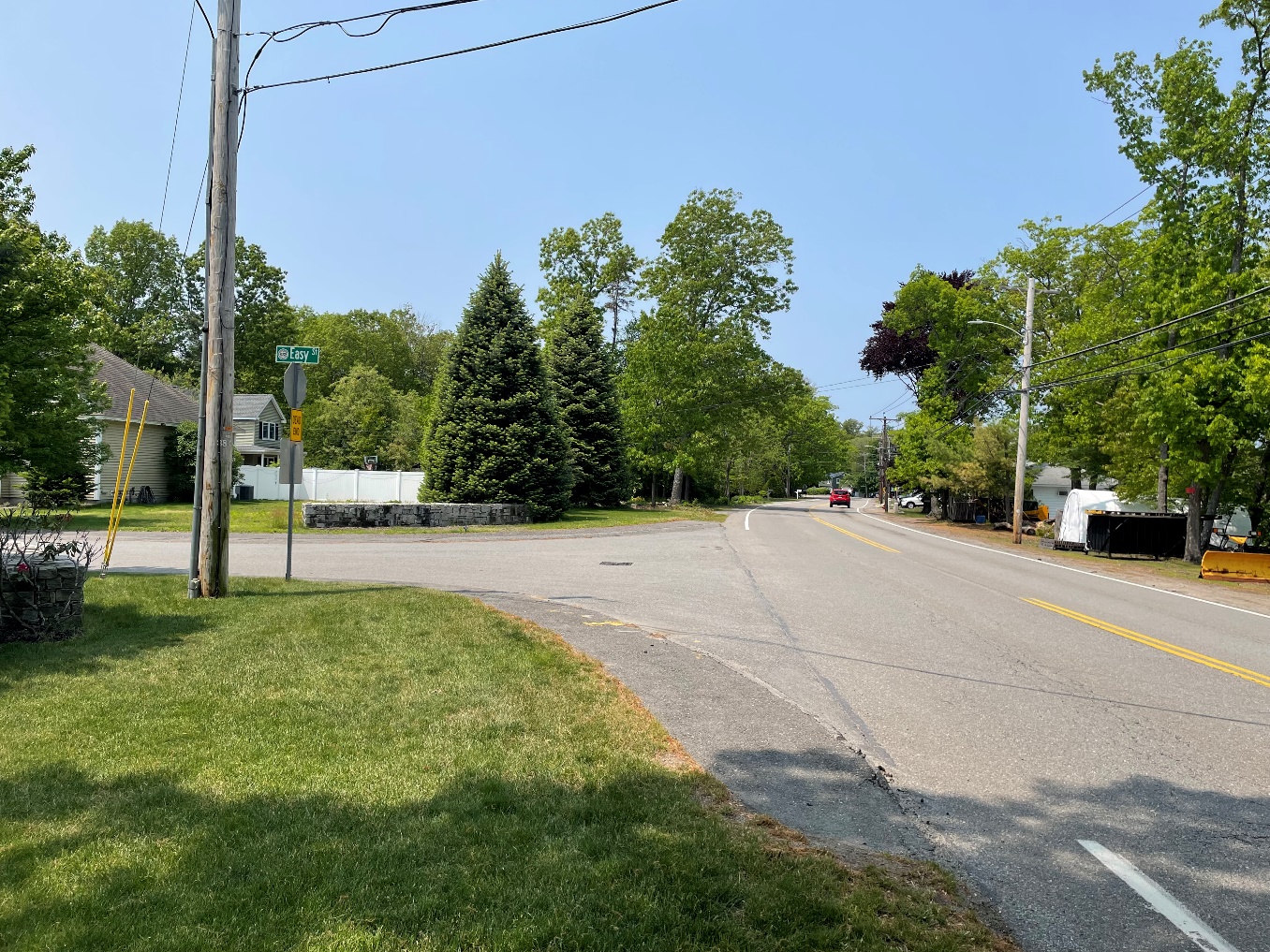 Sandy Pond Road at Patriot Way
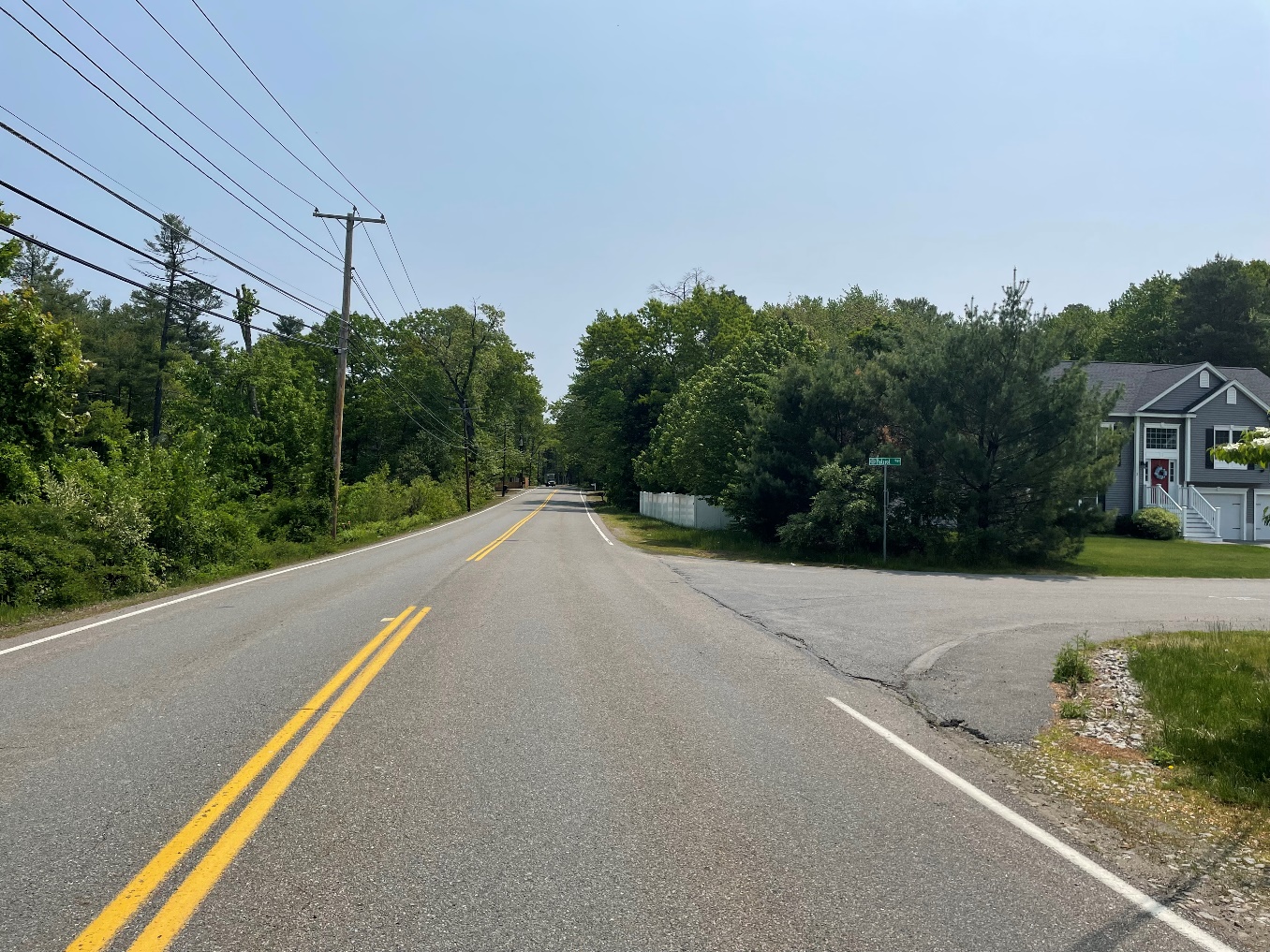 Sandy Pond Road at Mountain Laurel Road
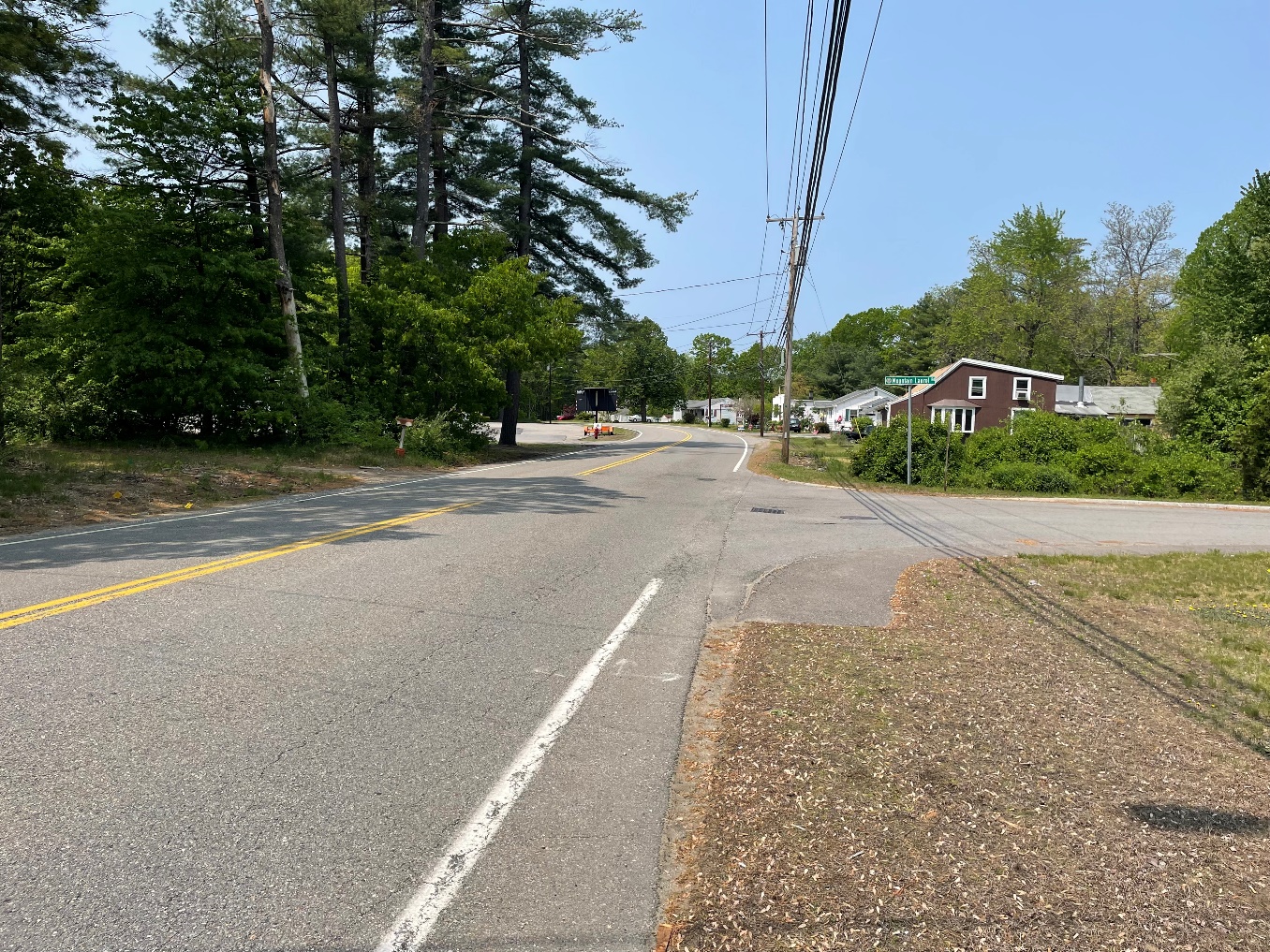 Sandy Pond Road at Westford Rd & Willow Rd
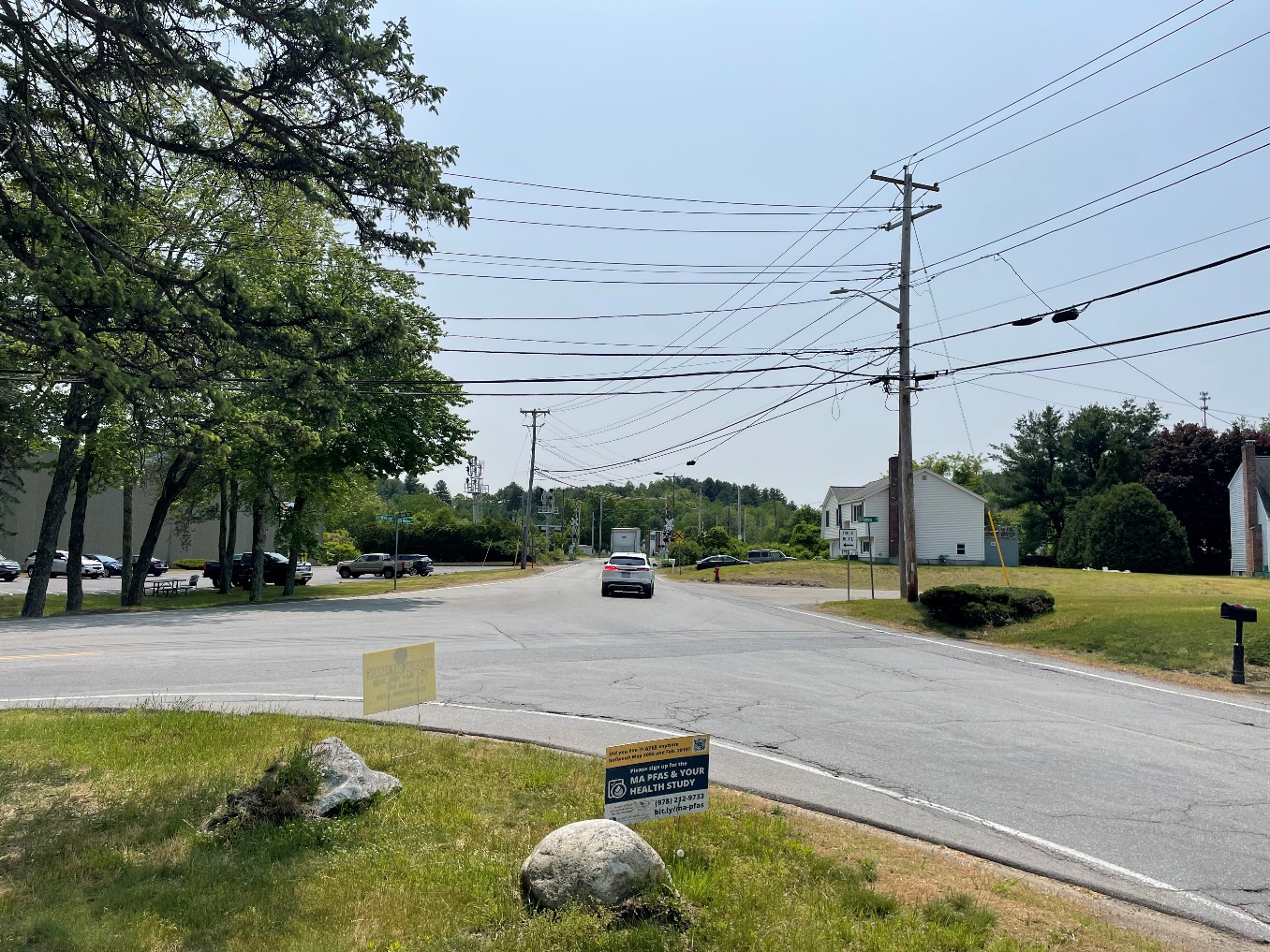 Sandy Pond Road – Complete Streets Study(Snake Hill Road to Westford Road)
The DPW requested funding from Town Meeting for the Study after receiving numerous requests to complete the project

Ayer DPW contracted with Consultant to provide complete street conceptual design & cost estimate

Two concept options studied
Concept ‘A’ – Shared Use Path
11’ wide travel lanes with 2’ wide shoulders

8’ to 10’ wide “shared-use” path (south side of roadway)

Mill & overlay of roadway + pavement markings

Drainage upgrades and granite curbing

Flashing Beacons (Snake Hill Road and Mount Laurel Road)

Preliminary Estimate: $1,800,000
Concept ‘B’ – Sidewalk & Bike Lanes
11’ wide travel lanes with 5’ wide bike lanes (each side)

5’ wide sidewalk (south side of roadway)

Mill & overlay of roadway and new pavement markings

Drainage upgrades and granite curbing

Flashing Beacons (Snake Hill Road and Mount Laurel Road)

Preliminary Estimate: $1,700,000
Consultant’s Conclusion
Concept ‘B’ (Sidewalk & Bike Lanes) is preferred

Cost can be reduced significantly through value engineering

Recommend phasing construction to maximize use of funding
Recommended Construction Phasing
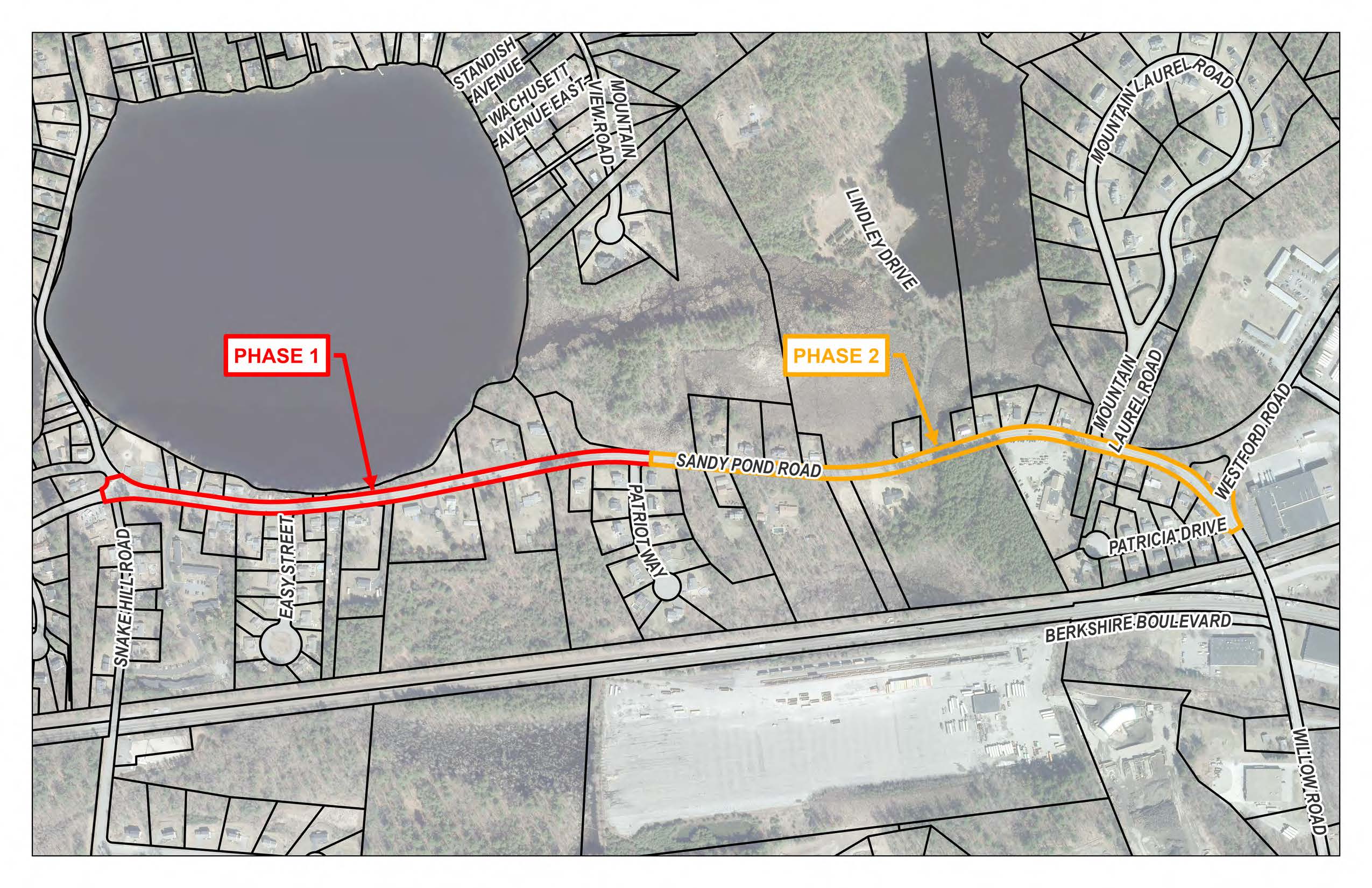 Sandy Pond Road Phase 1
Snake Hill Road to Patriot Way (2024/2025)
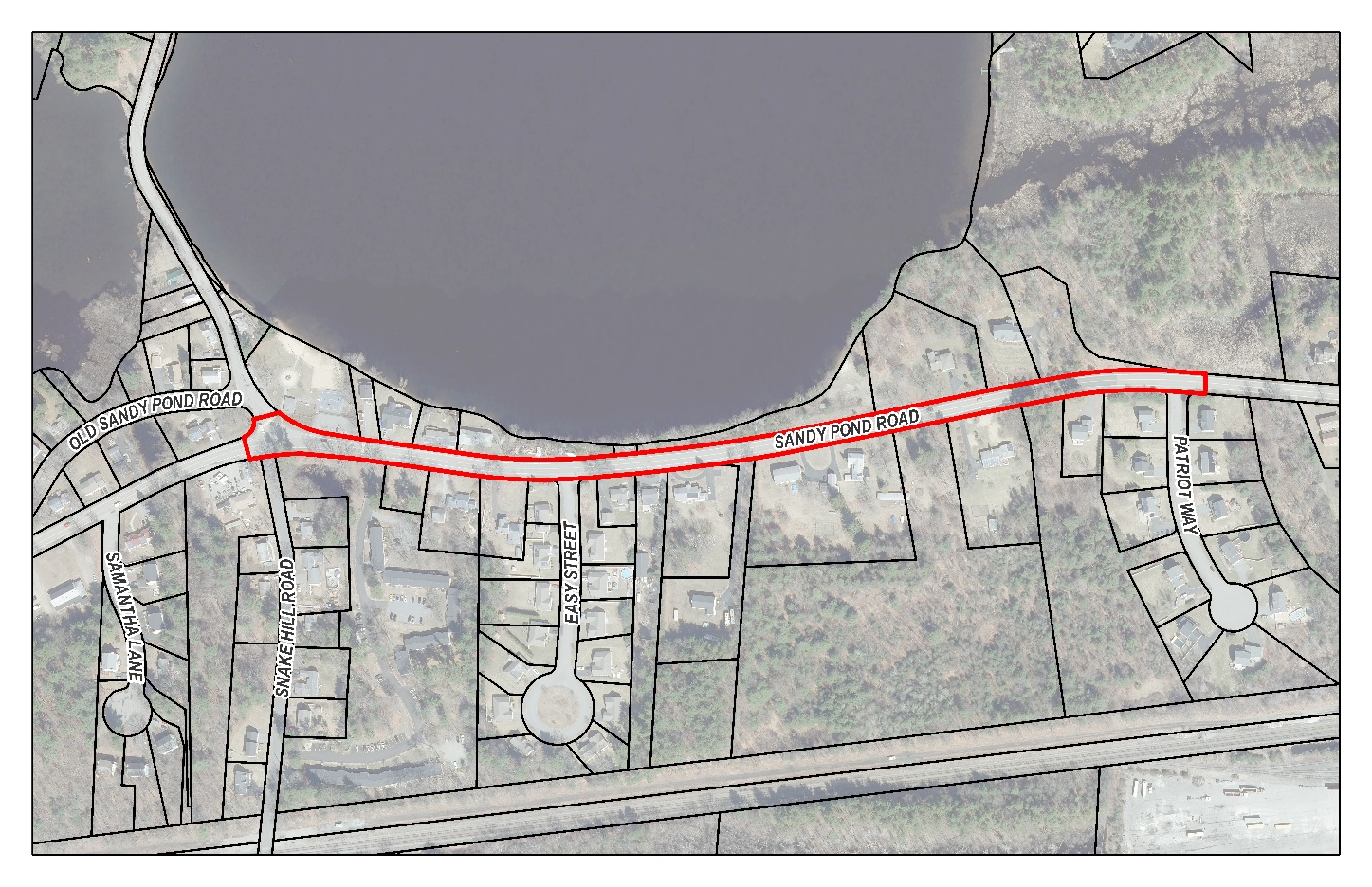 Sandy Pond Road Phase 1
Snake Hill Road to Patriot Way (2024/2025)
August 2023 – Ayer DPW awarded grant for $500,000 to construct Phase 1 (Snake Hill Road to Patriot Way).
Ayer DPW to provide design, permitting, and construction management of Phase 1 work
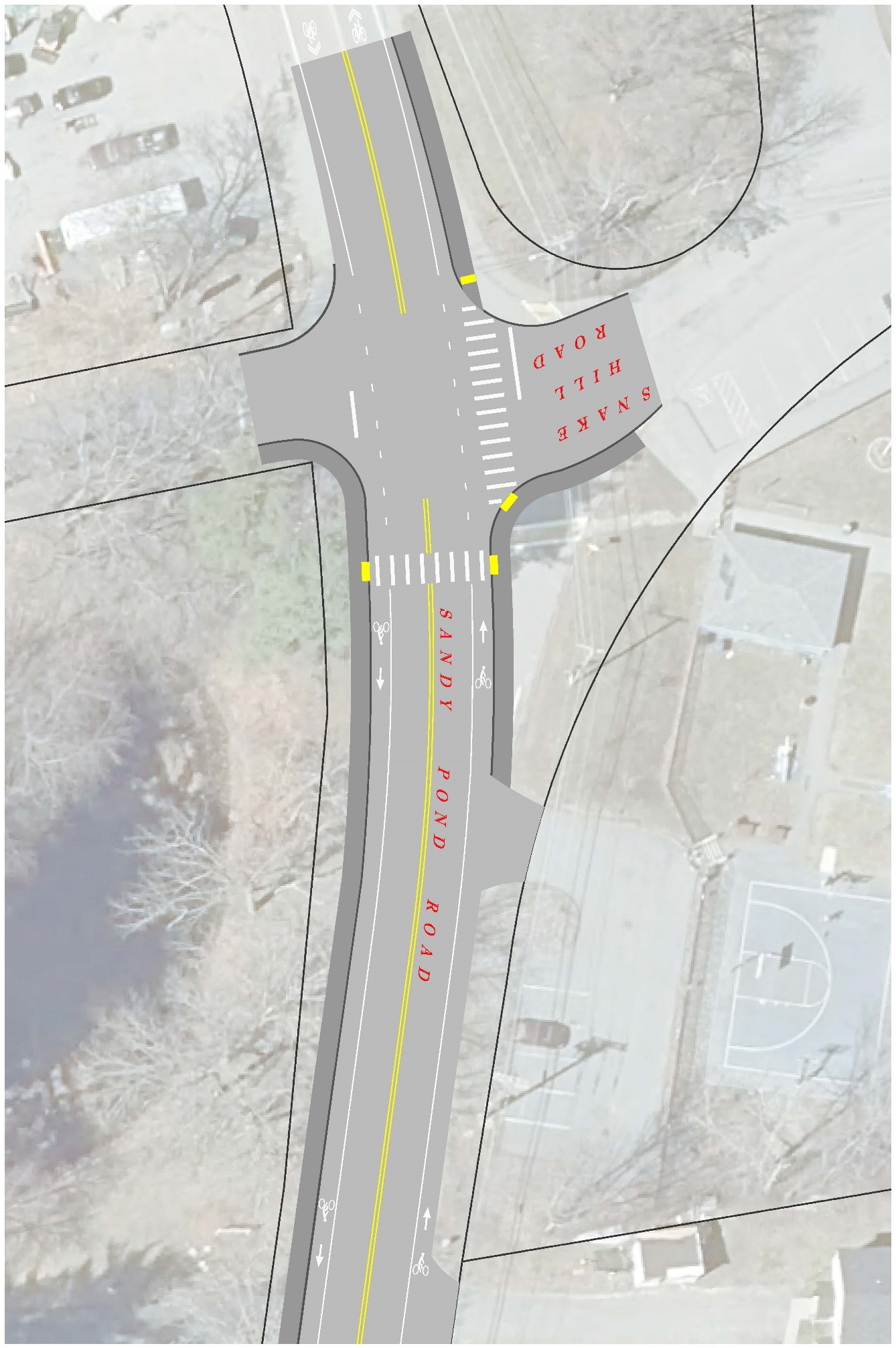 Sandy Pond Road at Snake Hill RoadConceptual Plan
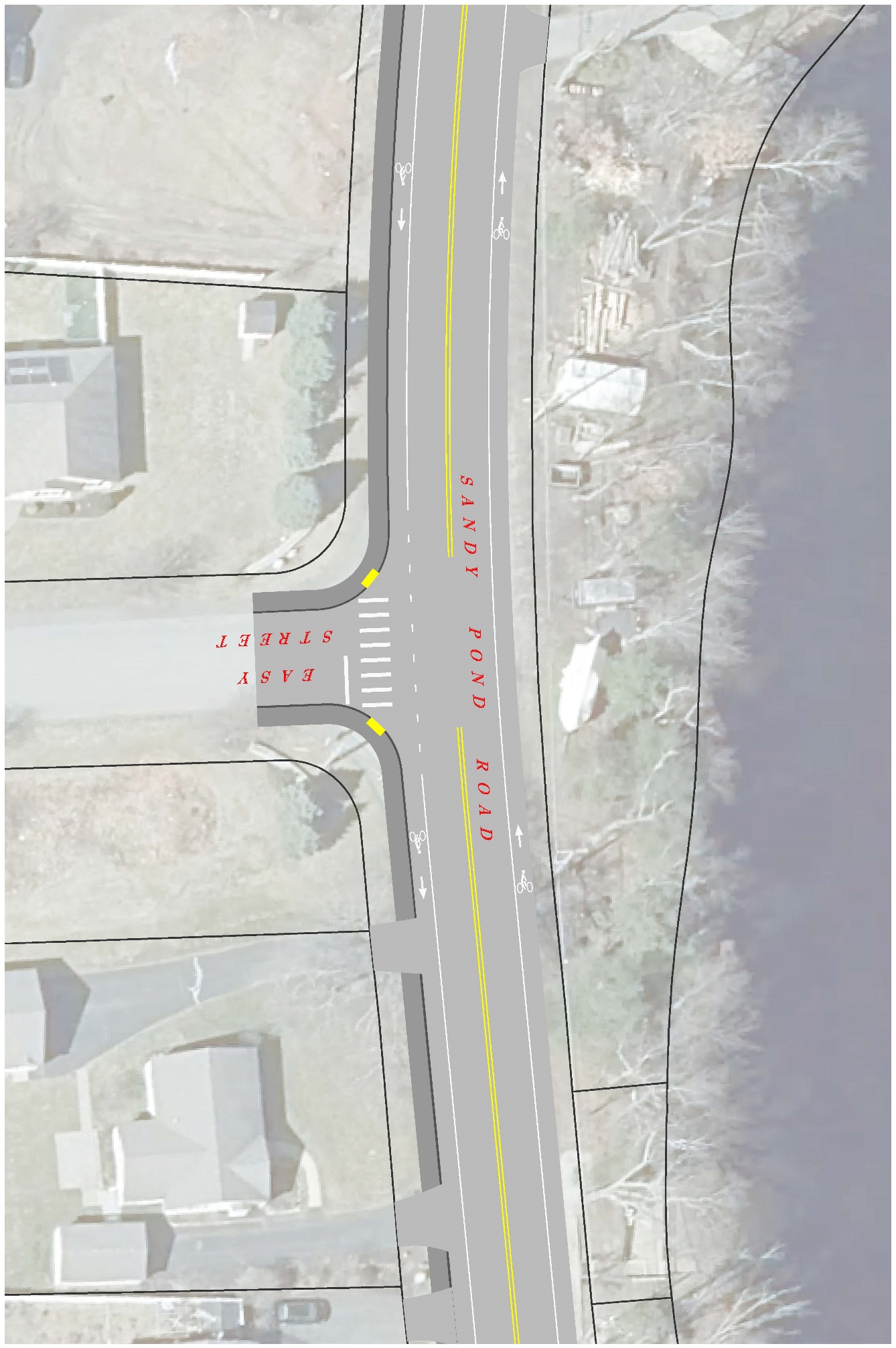 Sandy Pond Road at Easy StreetConceptual Plan
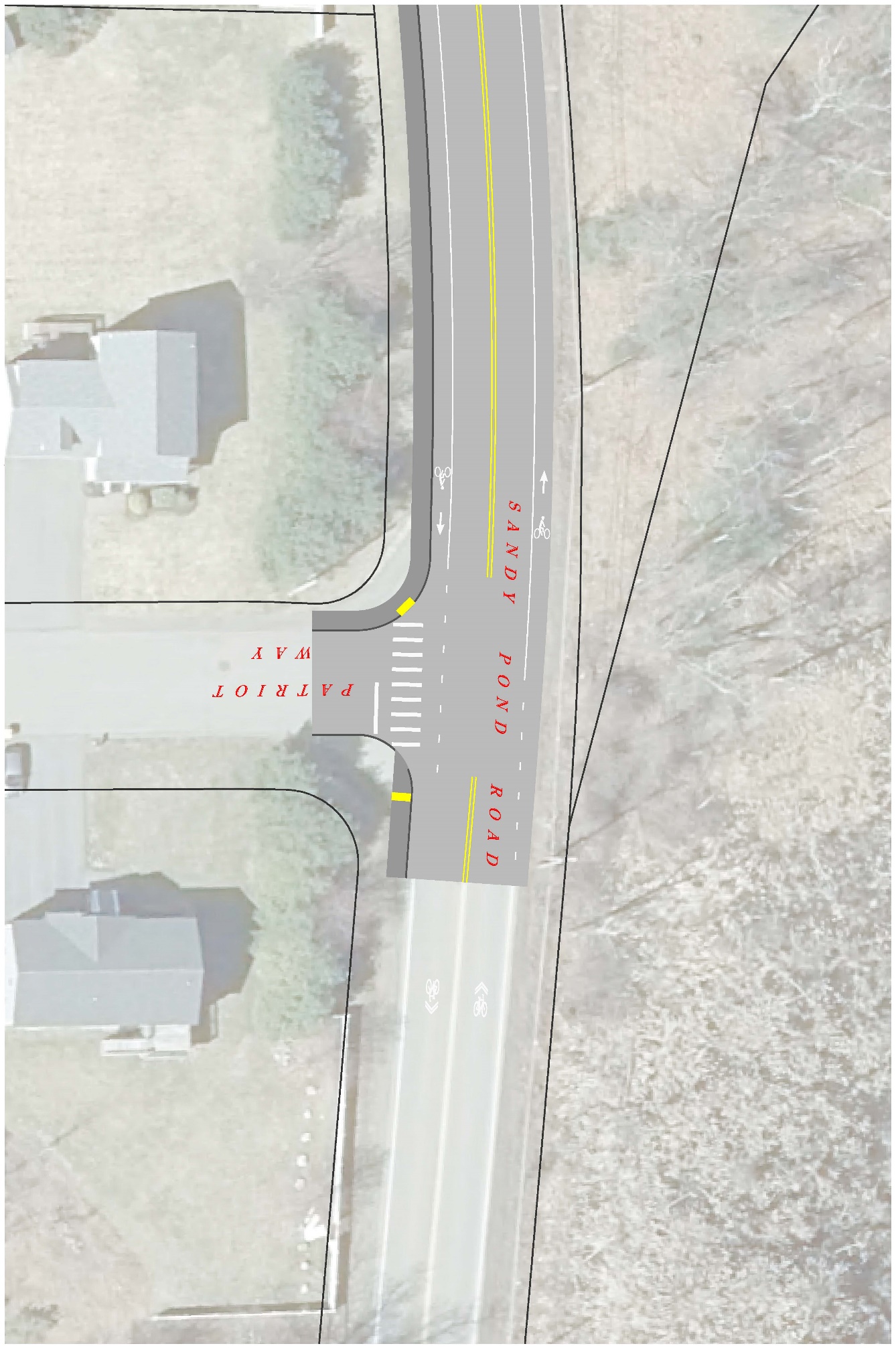 Sandy Pond Road at Patriot WayConceptual Plan
Sandy Pond Road Phase 2 (Date TBD)
Patriot Way to Westford Road
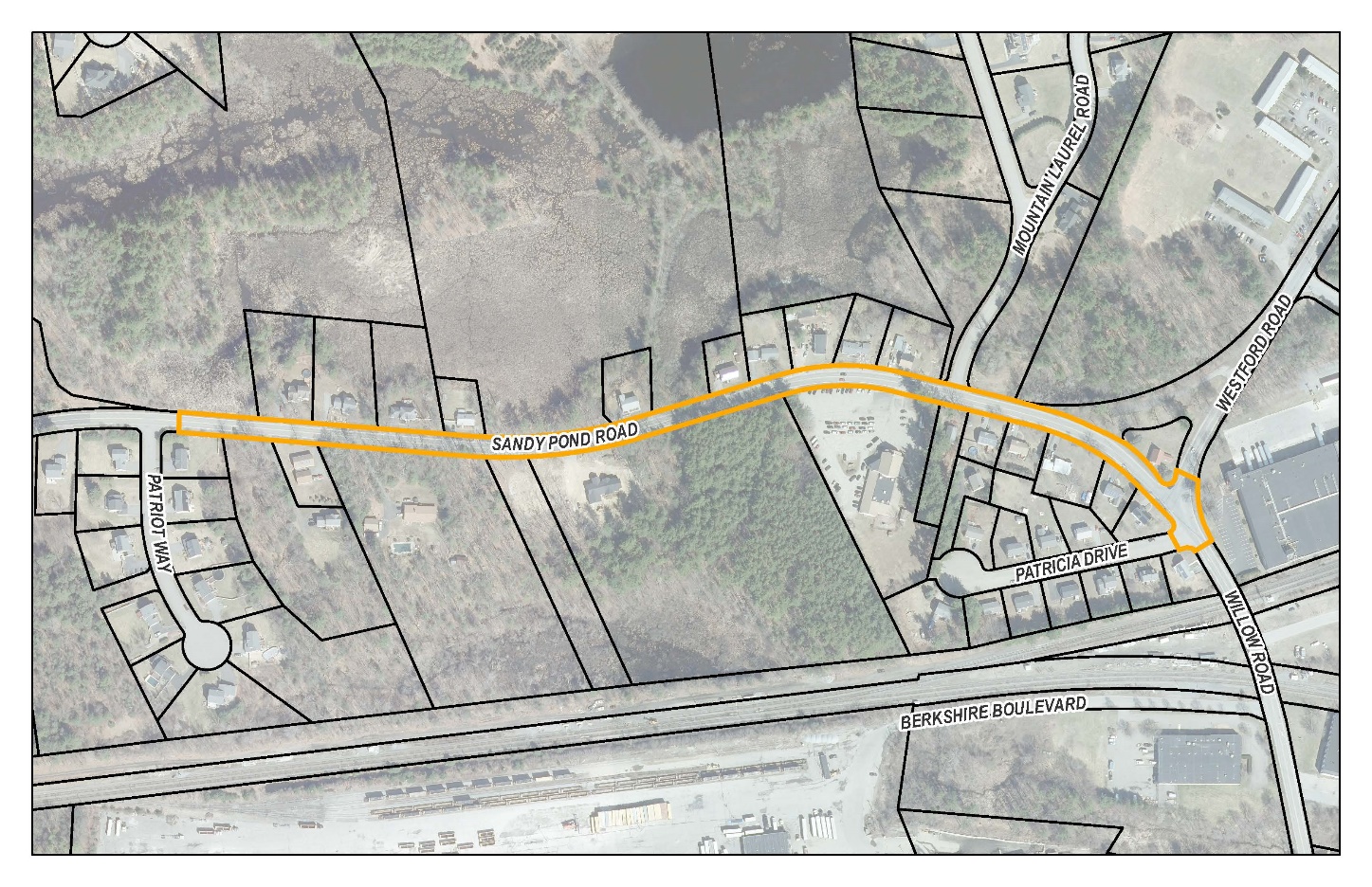 Sandy Pond Road Phase 2 (Date TBD)
Patriot Way to Westford Road
Phase 2 can be value-engineered close to $500,000
DPW investigating other funding alternatives to expedite Phase 2 construction
DPW would wait until 2027 to apply for Phase 2 Construction through MassDOT Complete Streets Funding
Next Steps
Implement public input into Phase 1 design & planning
Design Phase 1 work (construction plans & specifications)
Place Phase 1 project out for bid and award contract
Contact direct abutters once a construction schedule has been set for Phase 1
Continue to seek available funding for Phase 2 construction
Thank You
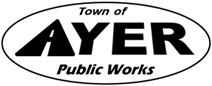 Dan Van Schalkwyk, p.e., Director of public works
Matt herNON, P.E., TOWN ENGINEER